ФГБУ ФНКЦ ФМБА РоссииАкадемия постдипломного образования
Кафедра хирургии
Стриктуры желчных протоков. Часть 1.
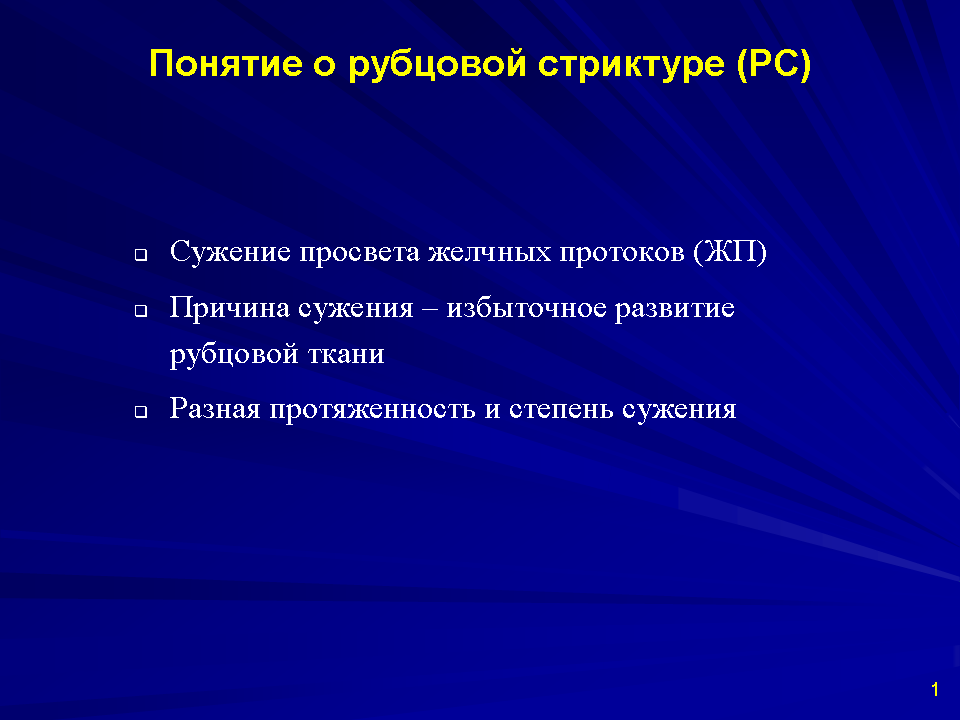 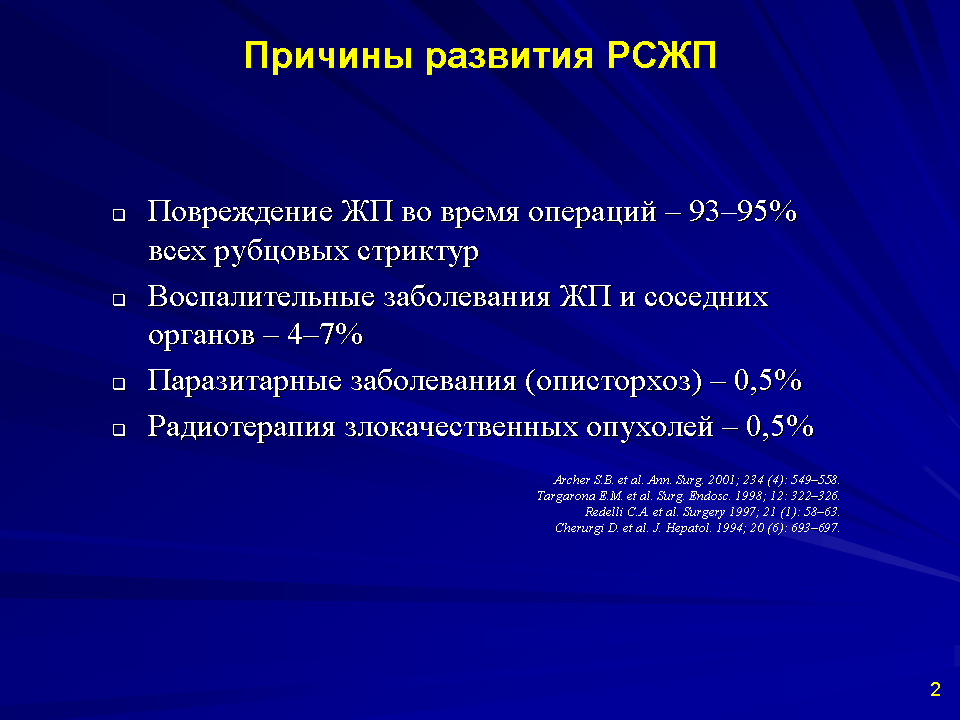 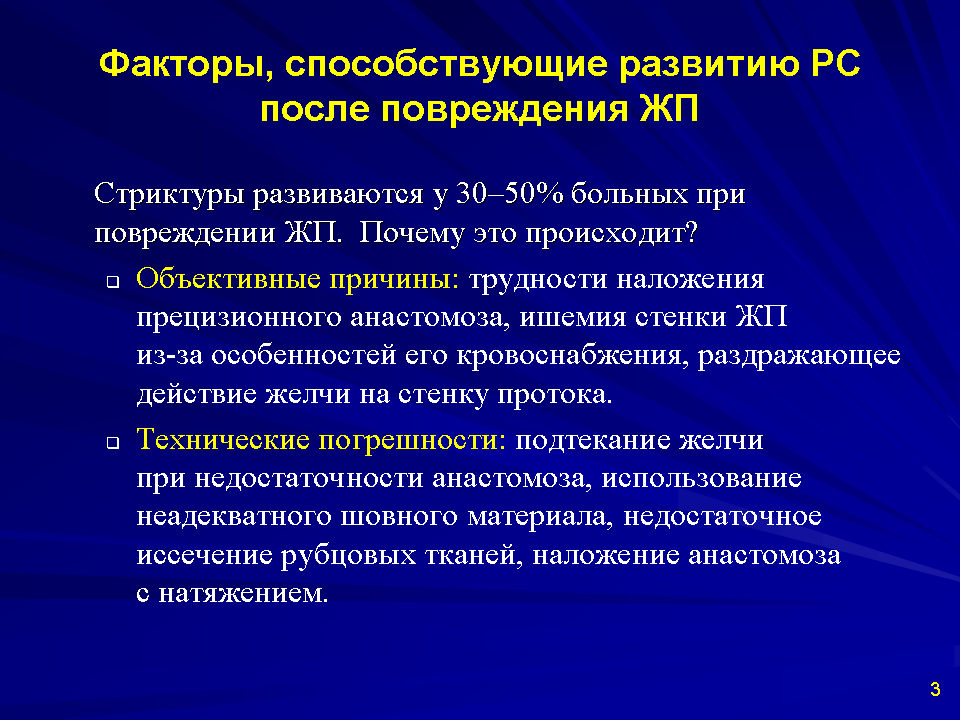 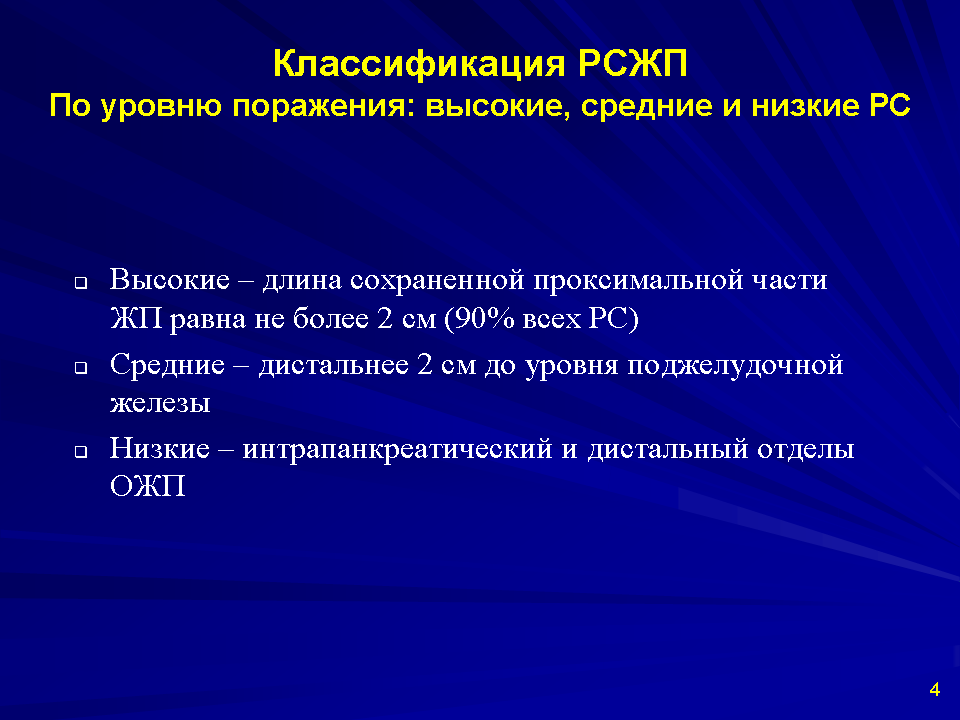 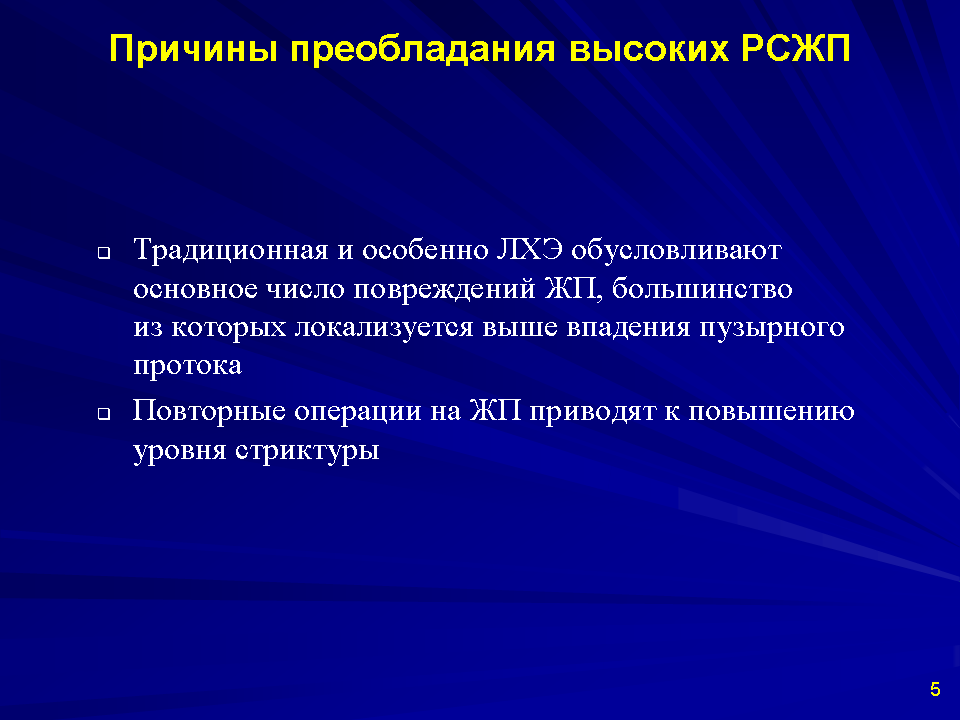 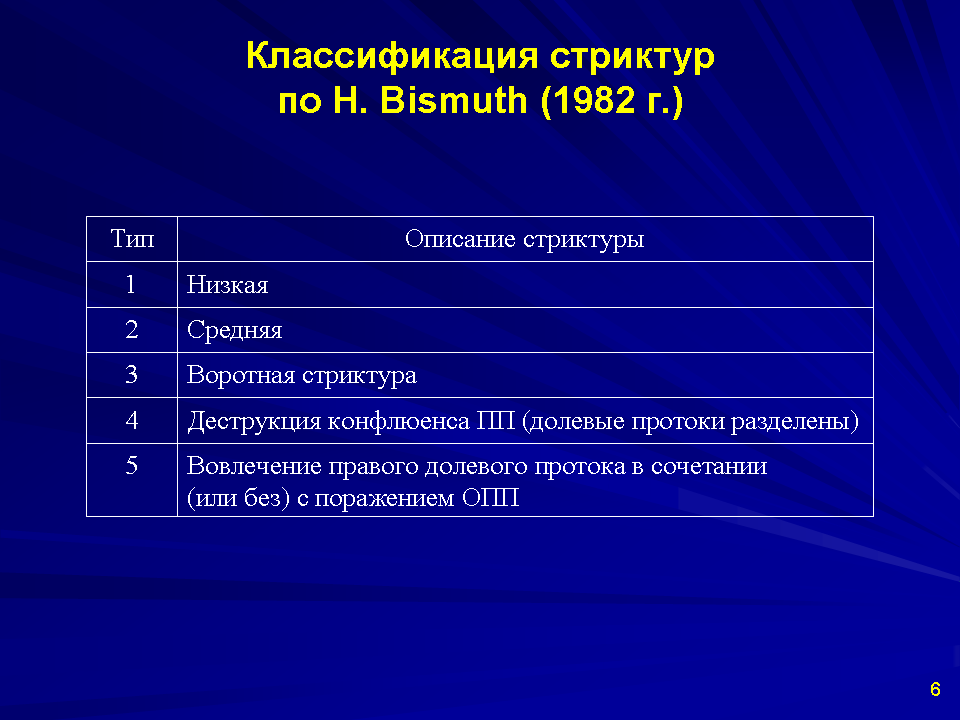 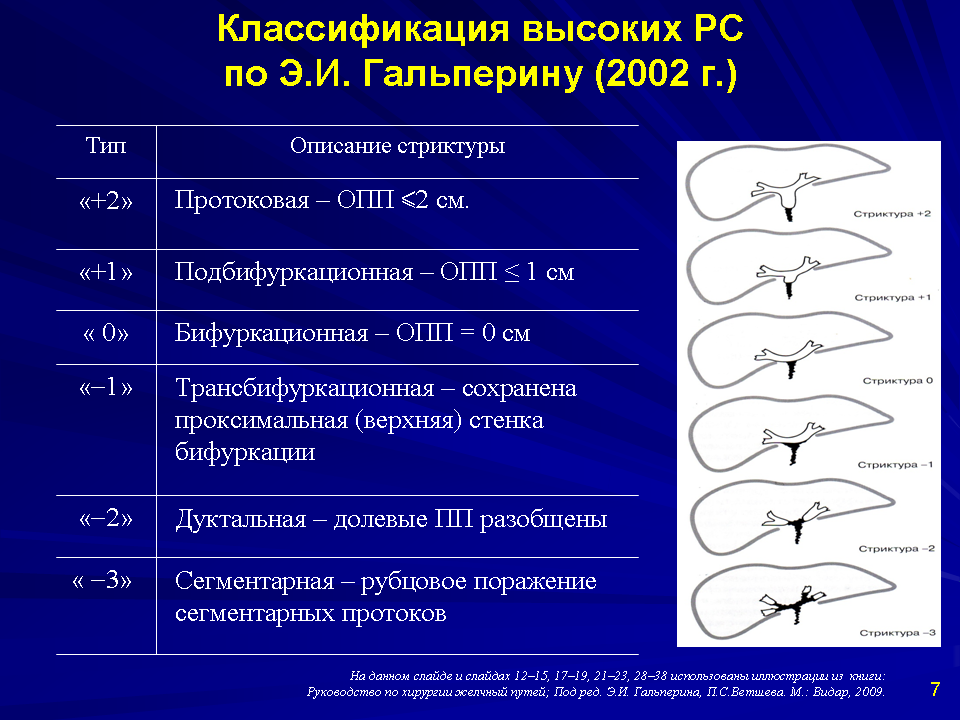 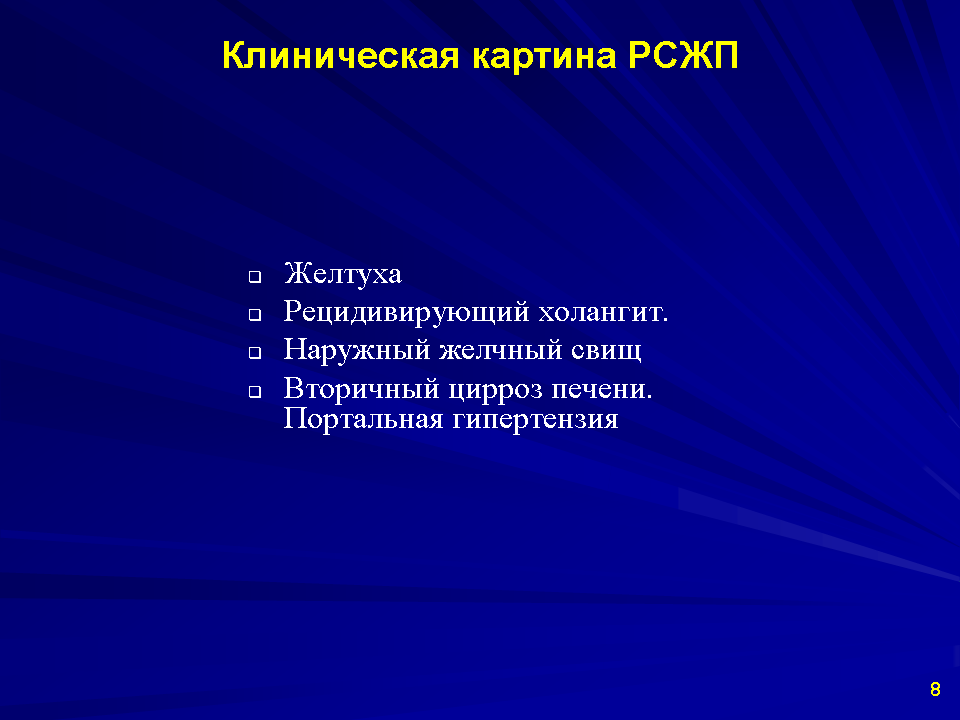 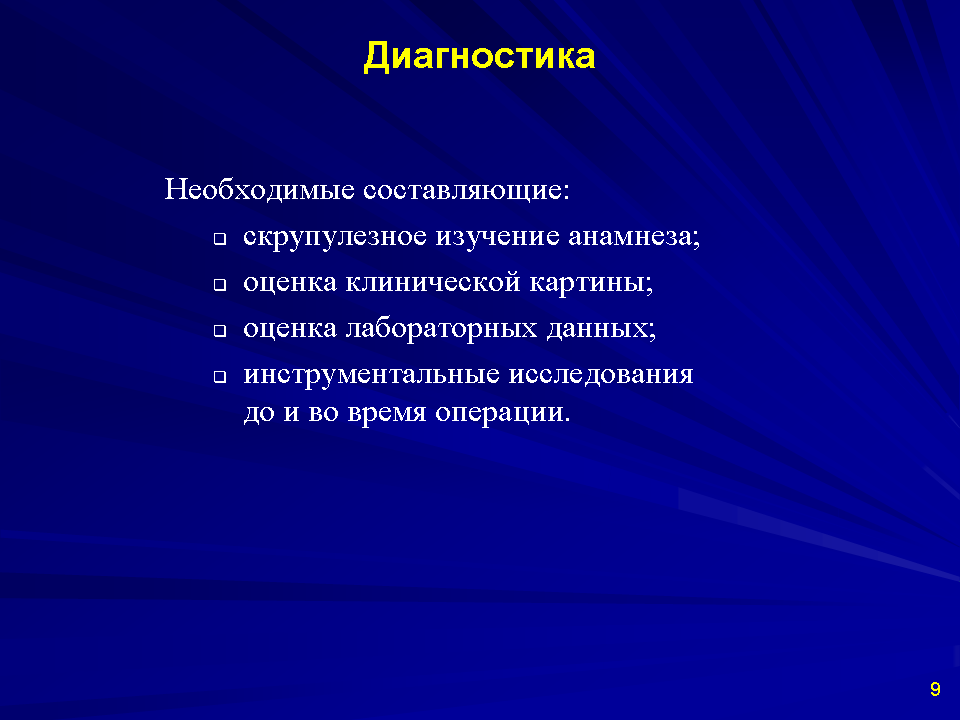 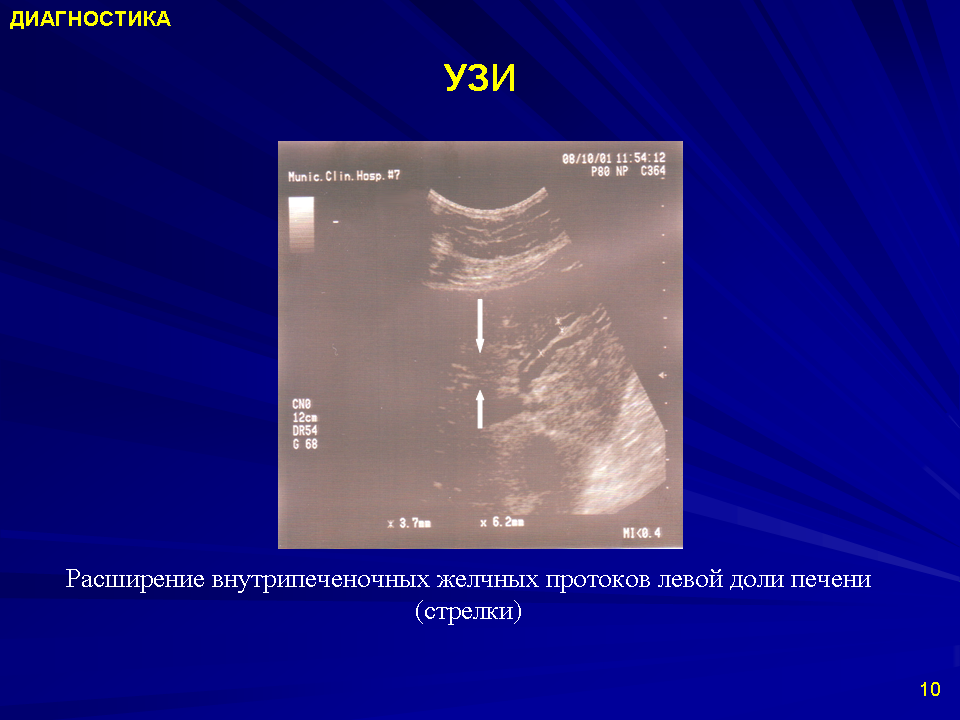 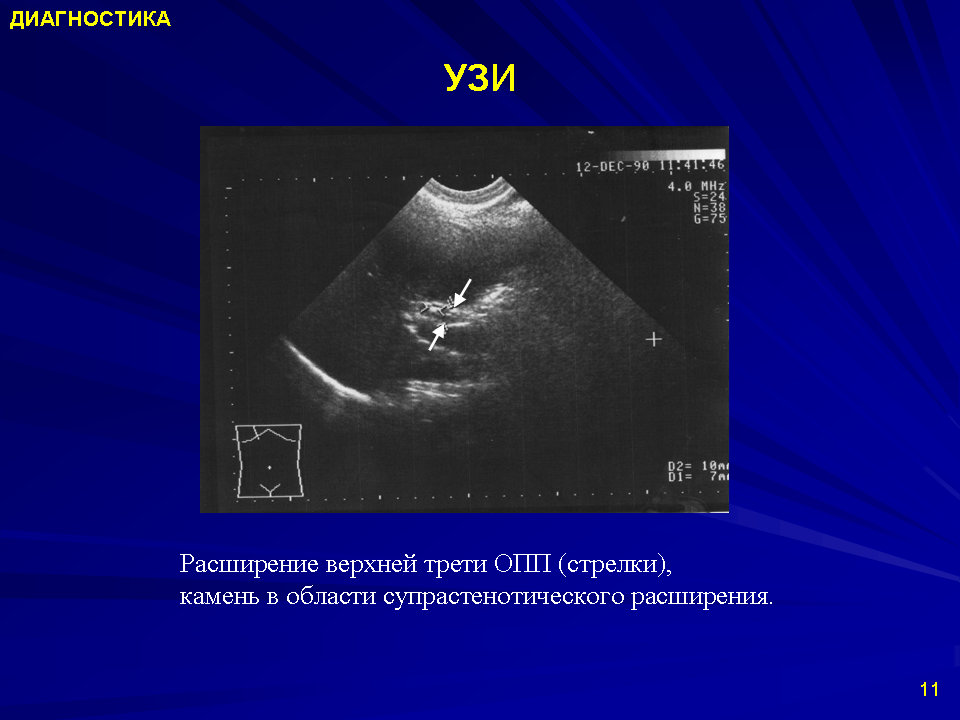 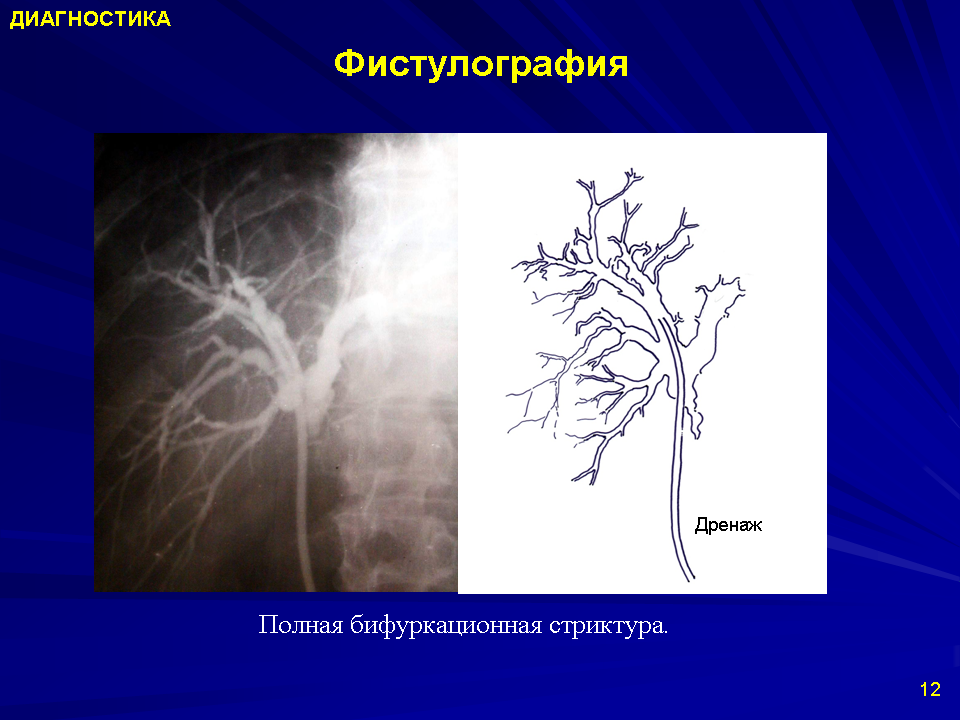 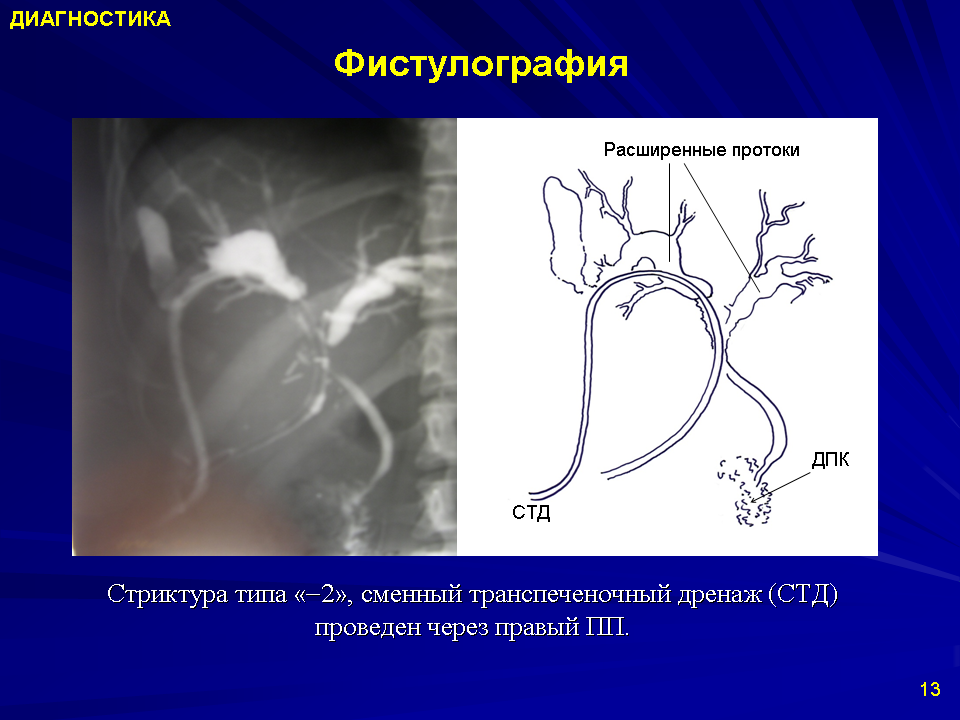 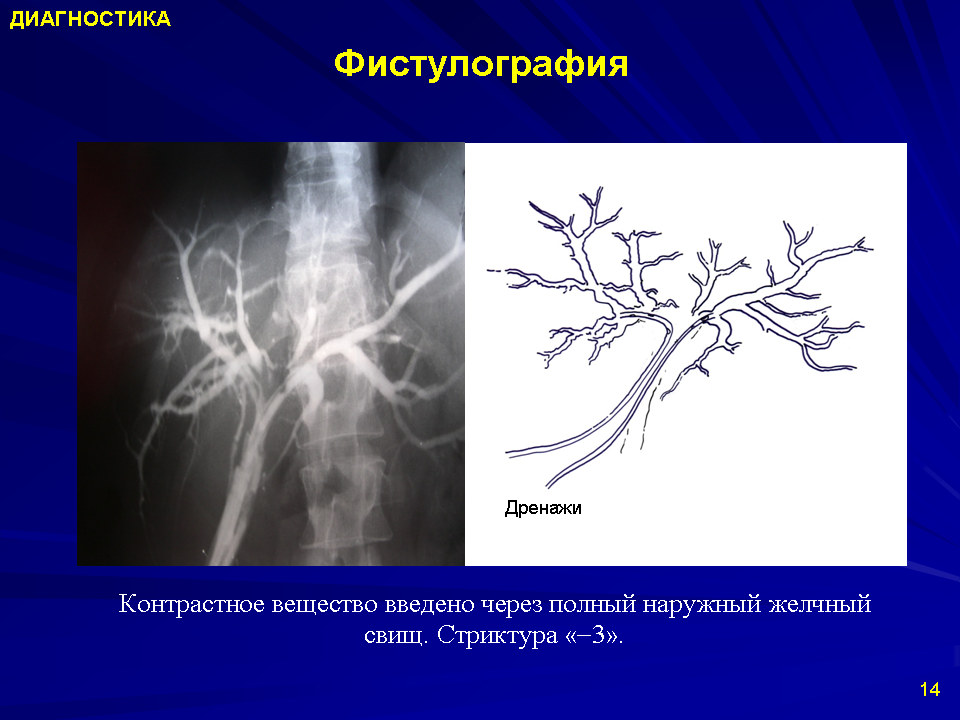 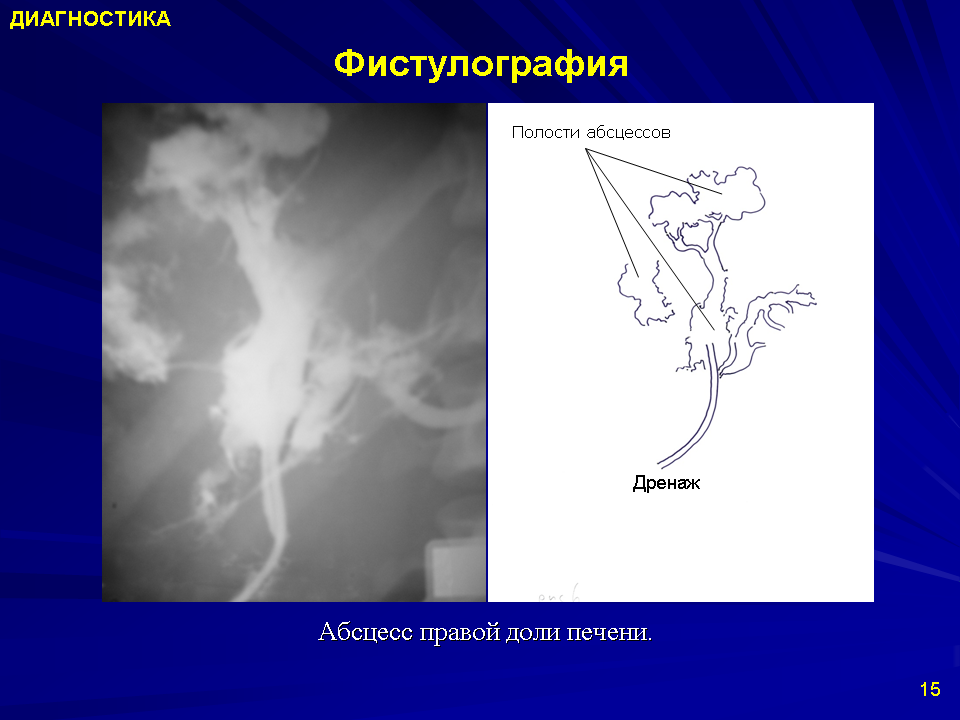 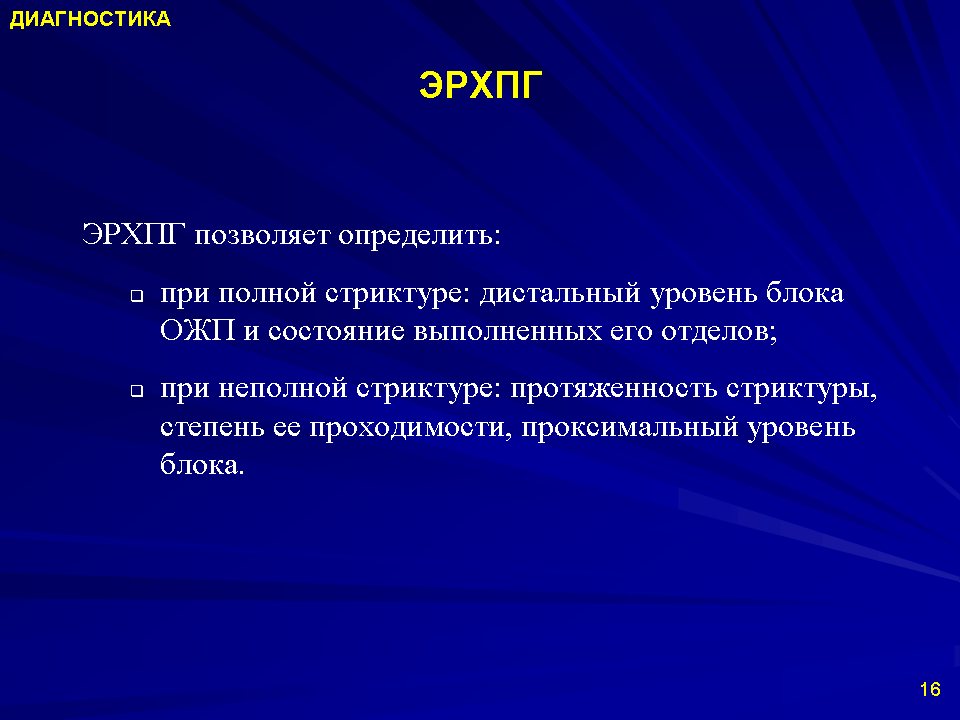 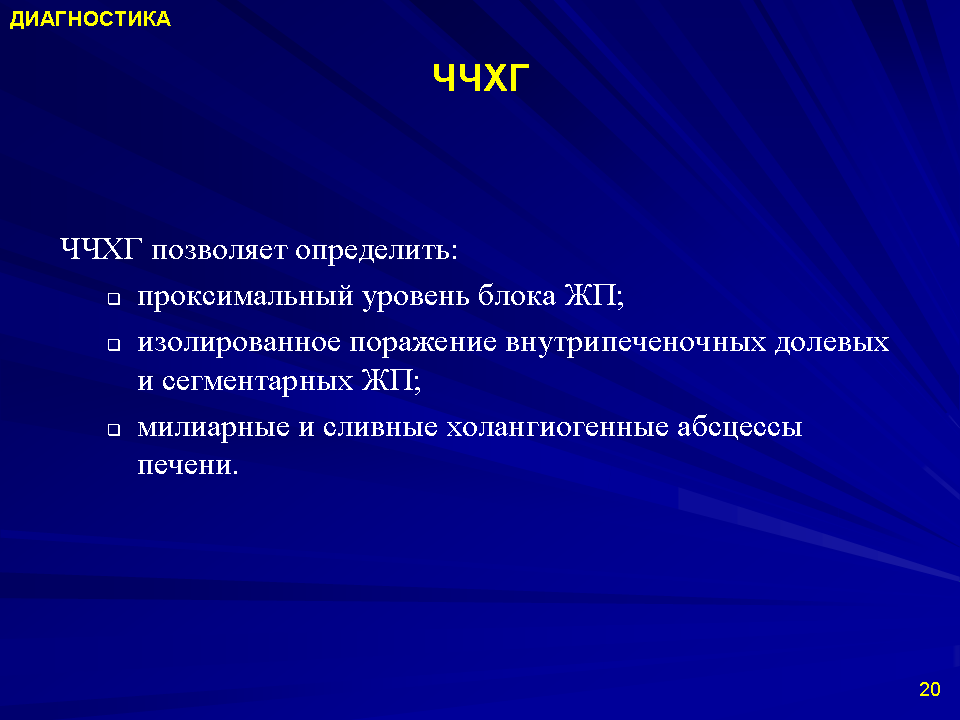 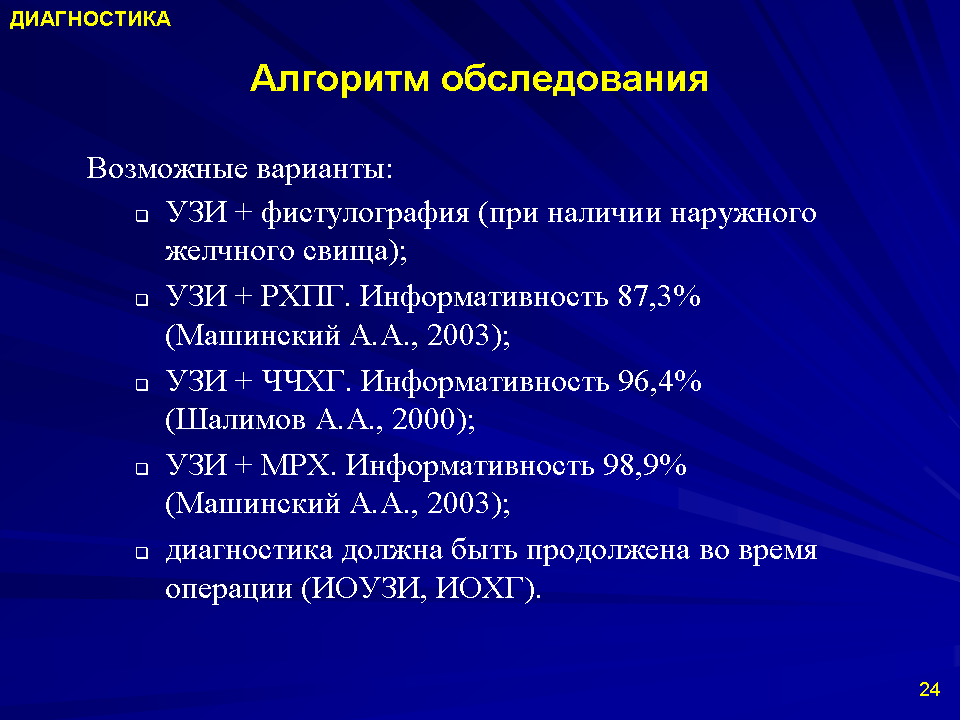 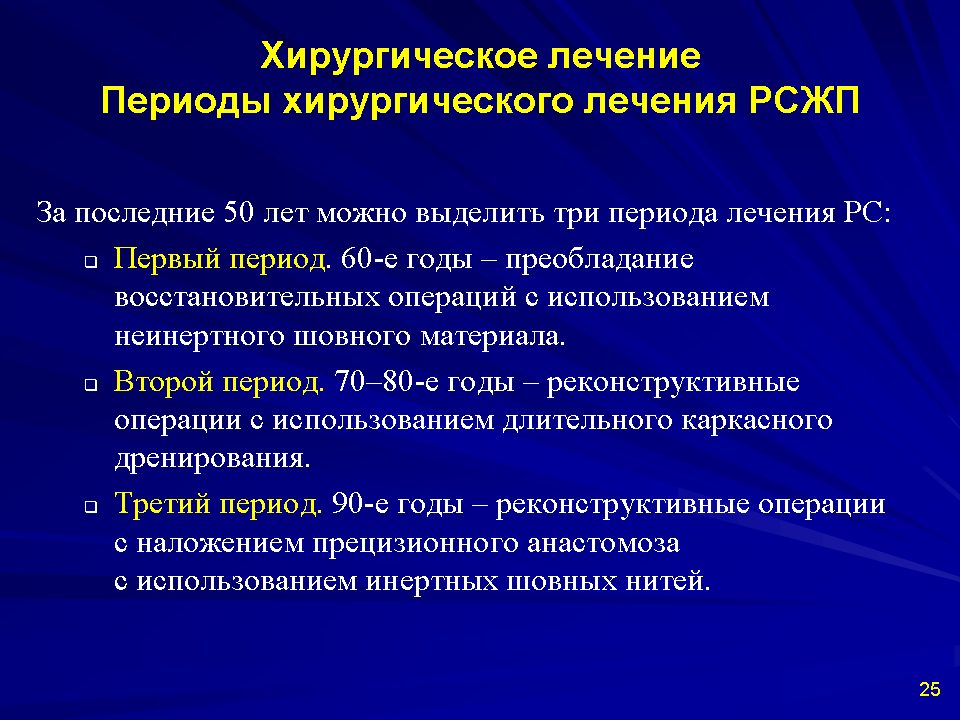 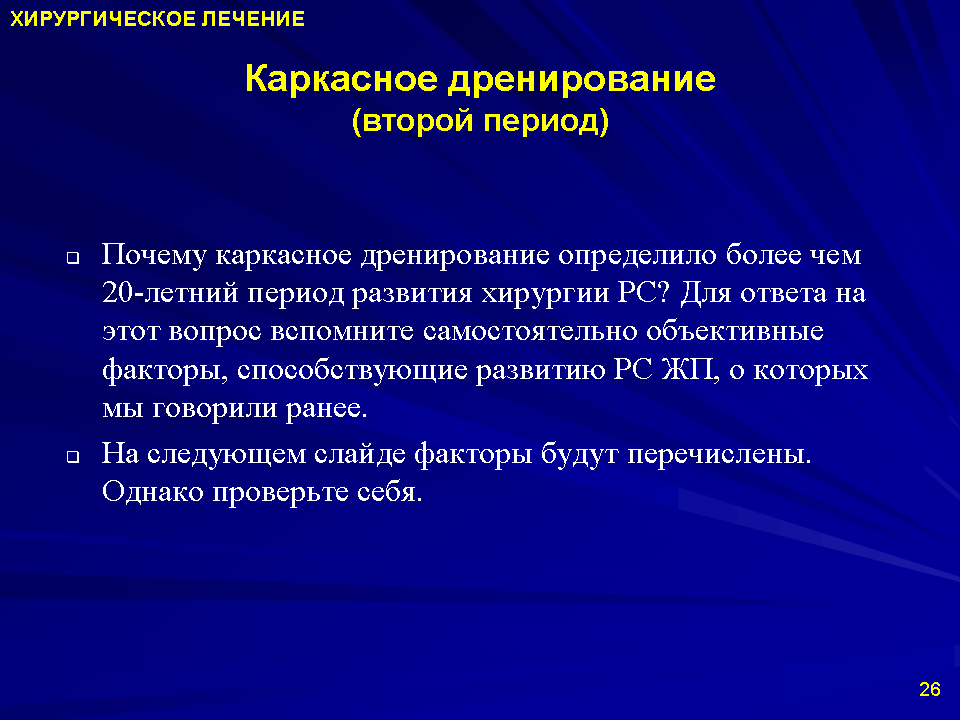 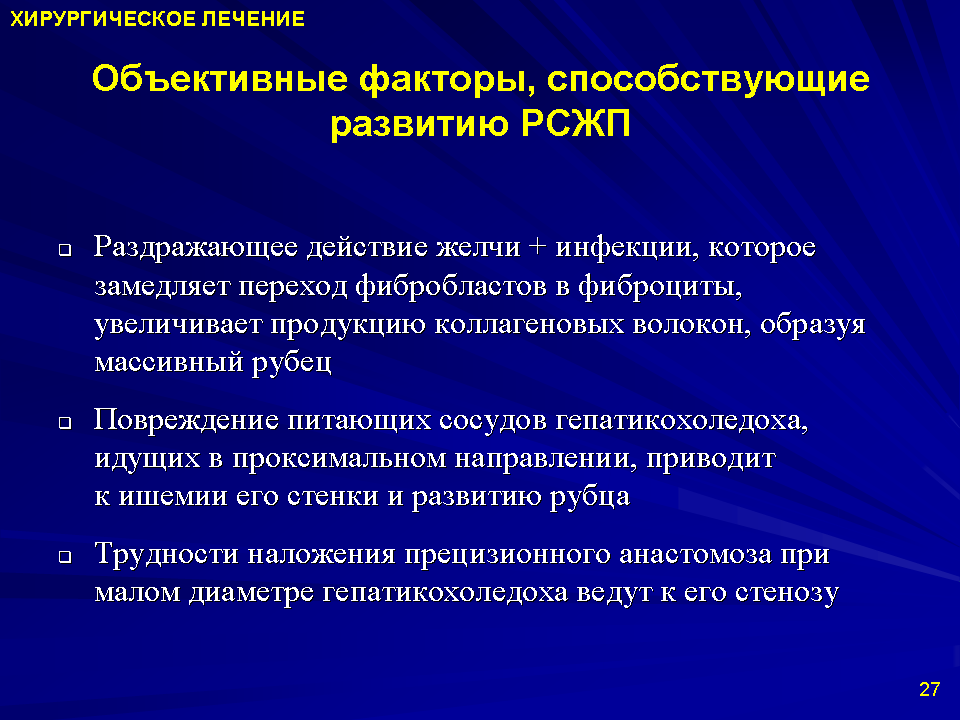 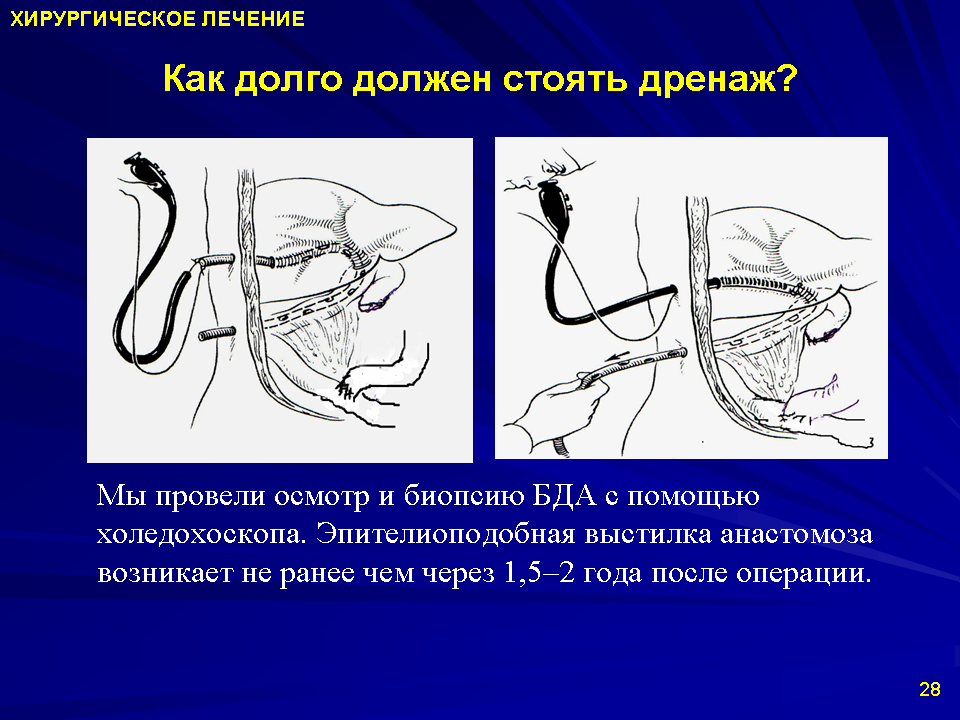 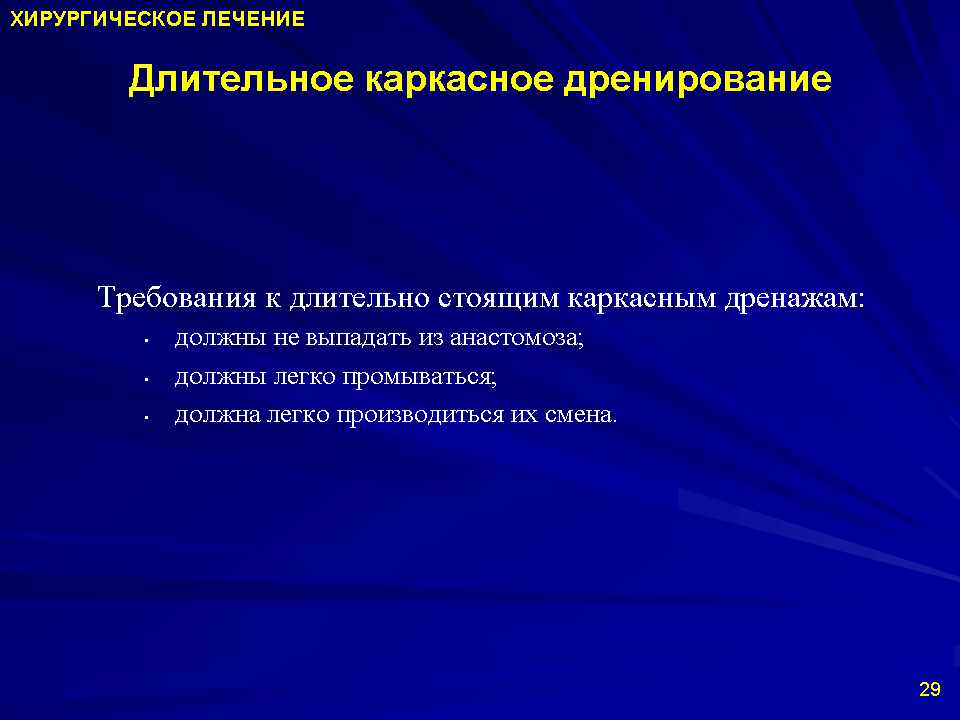 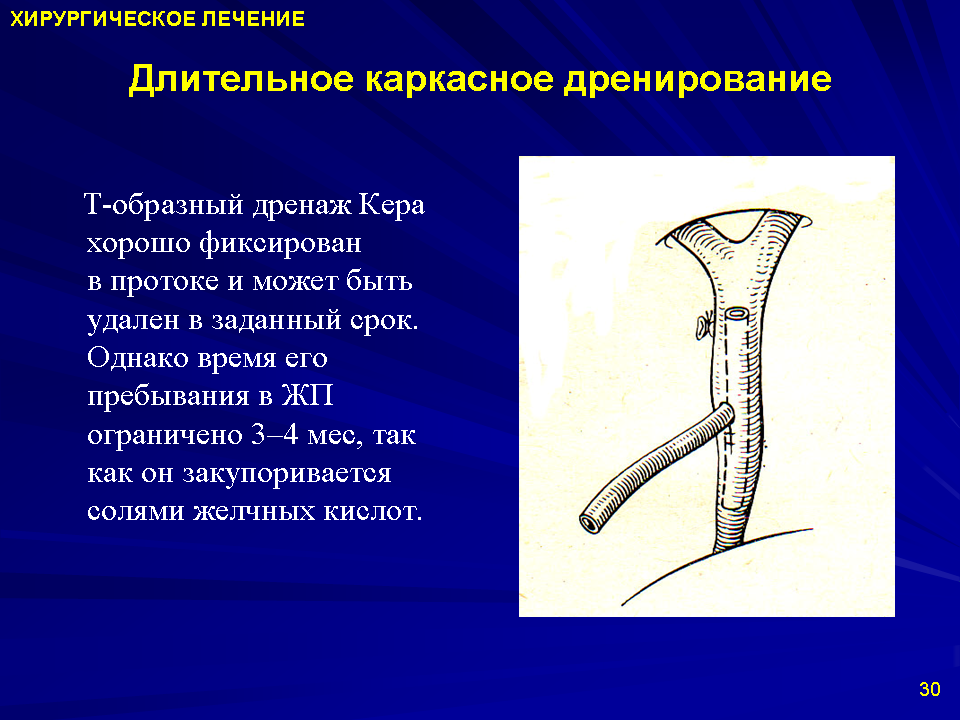 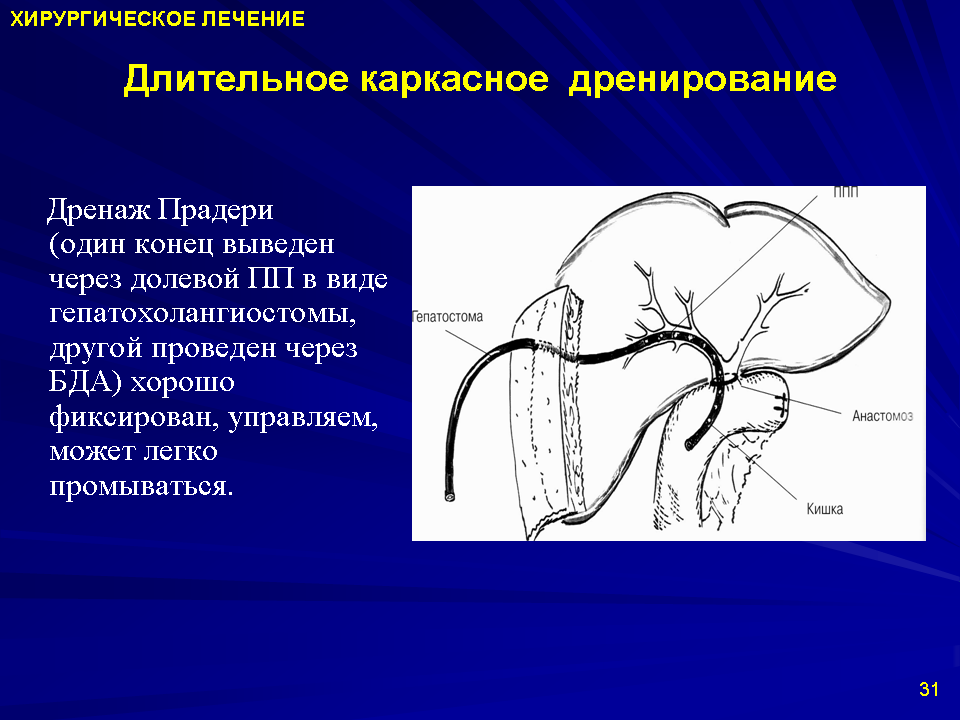 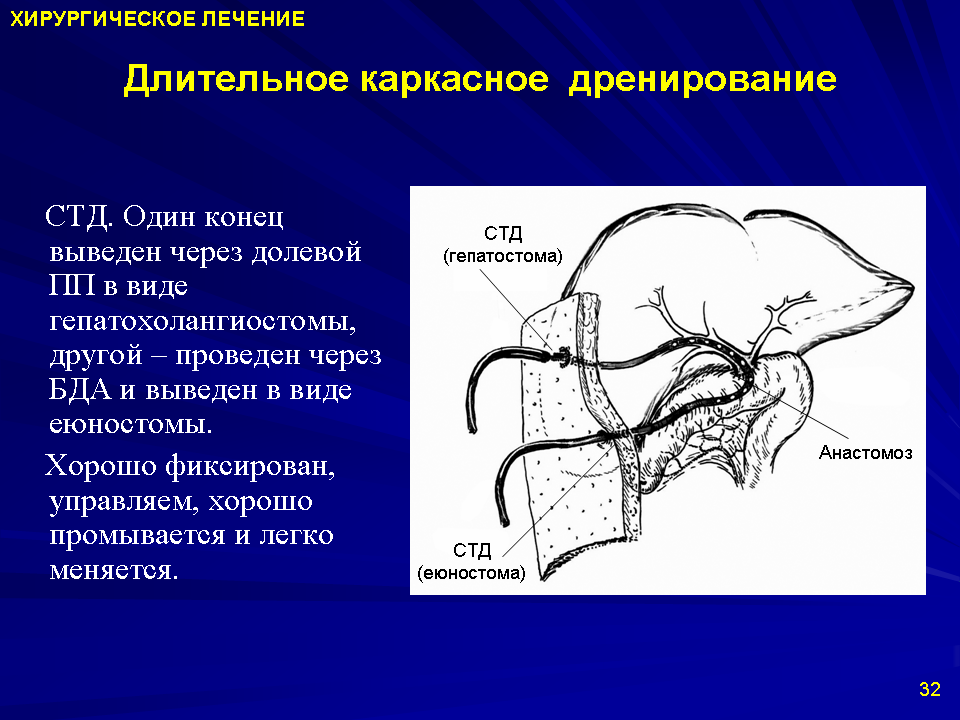 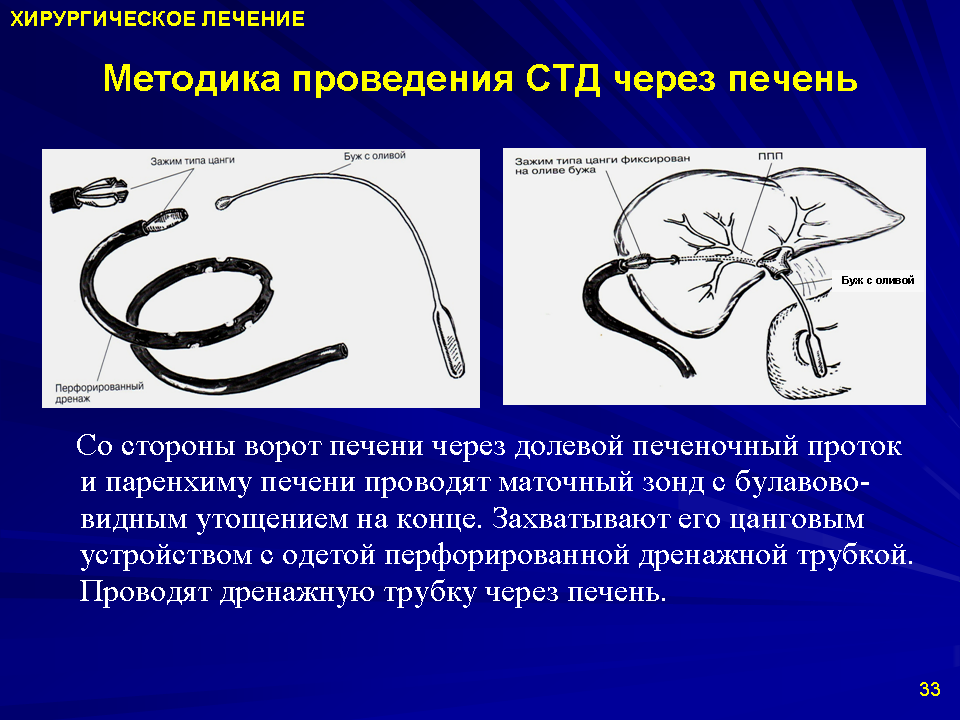 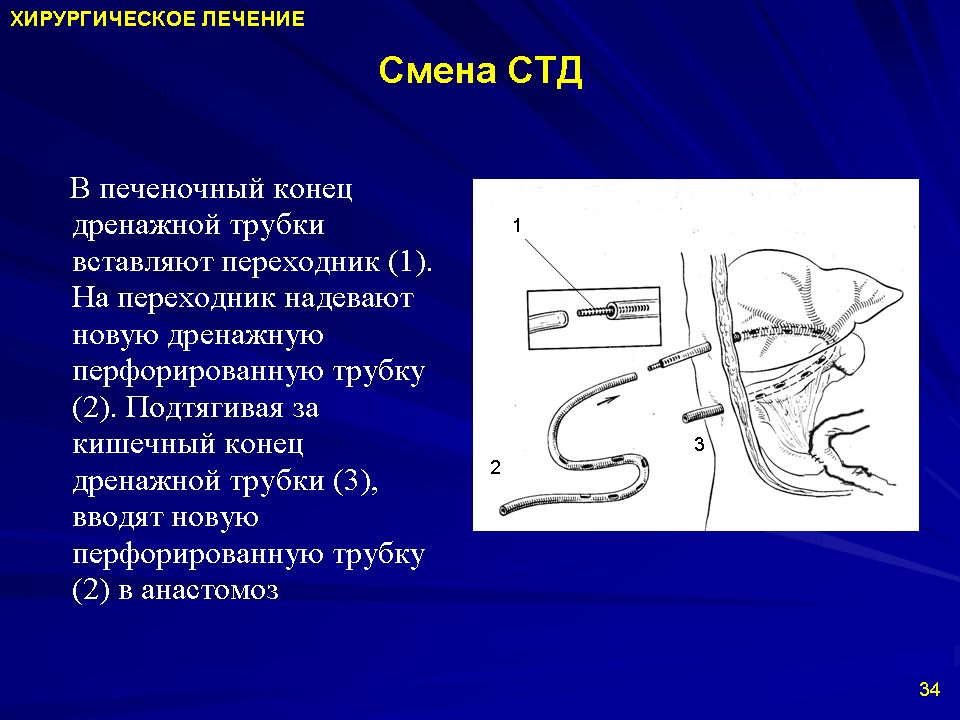 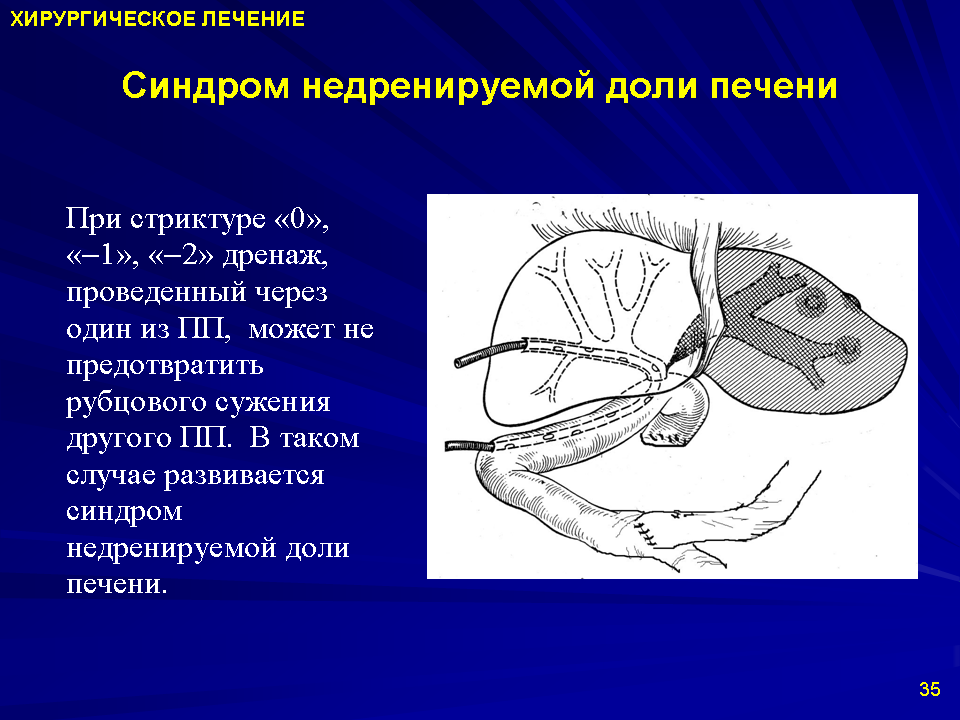 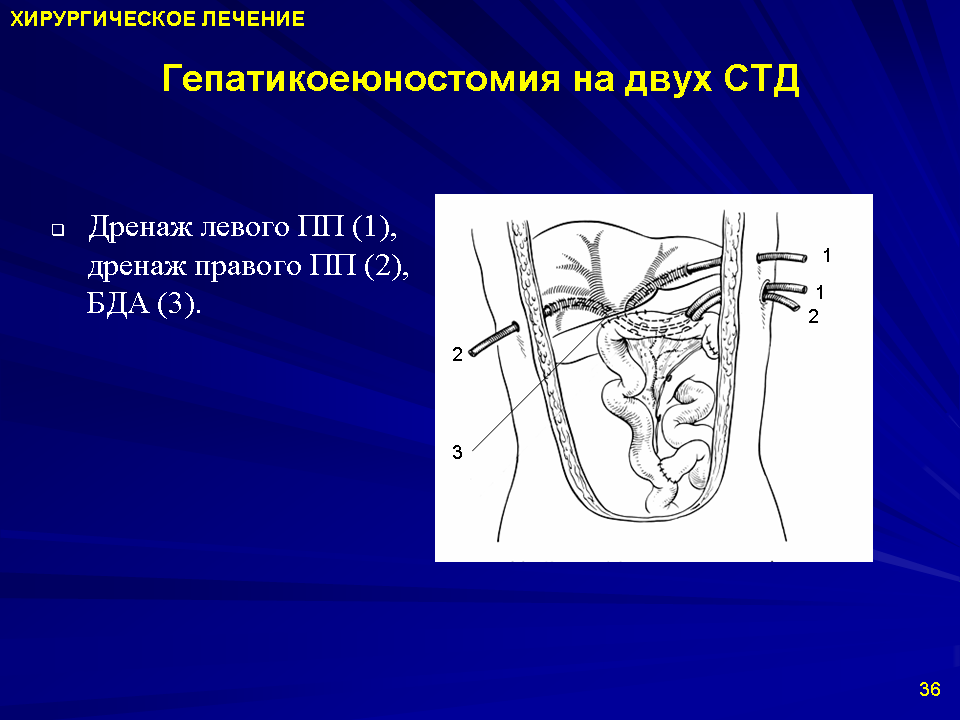 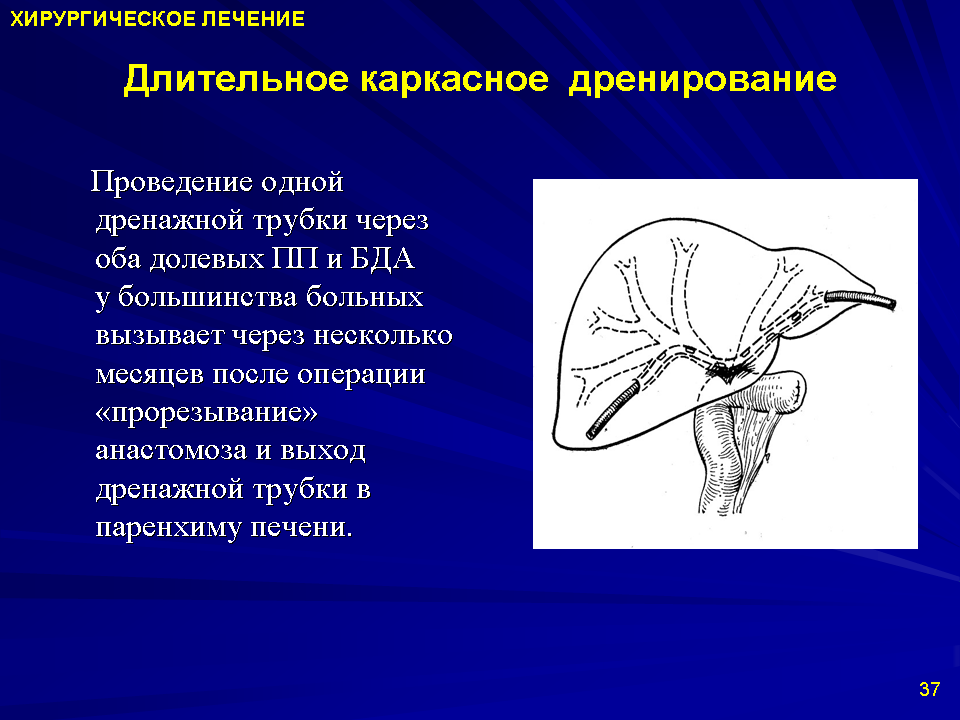 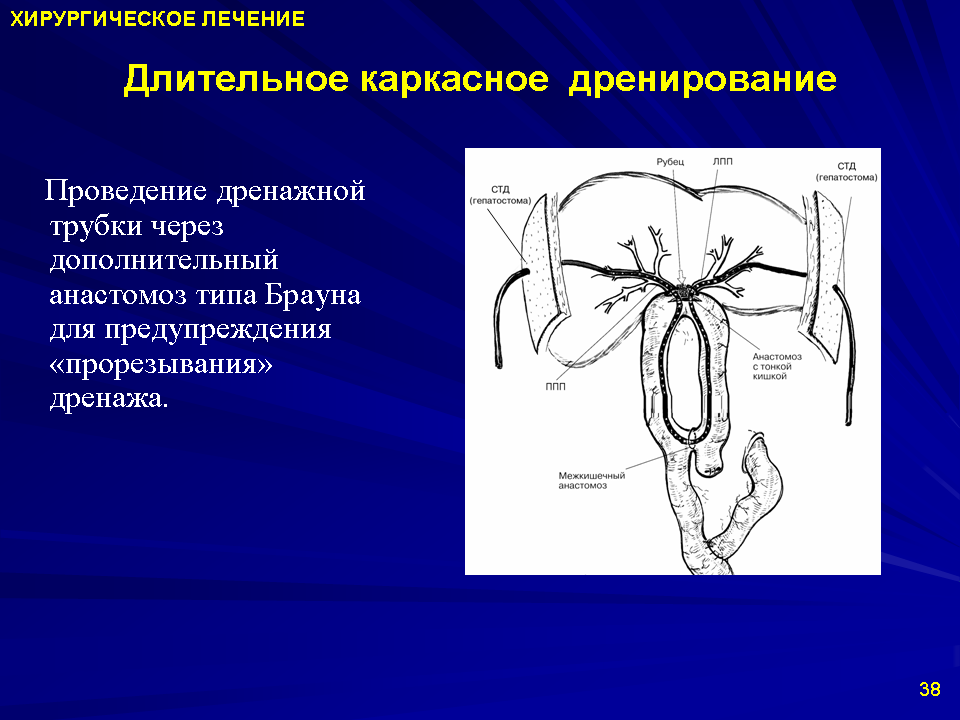